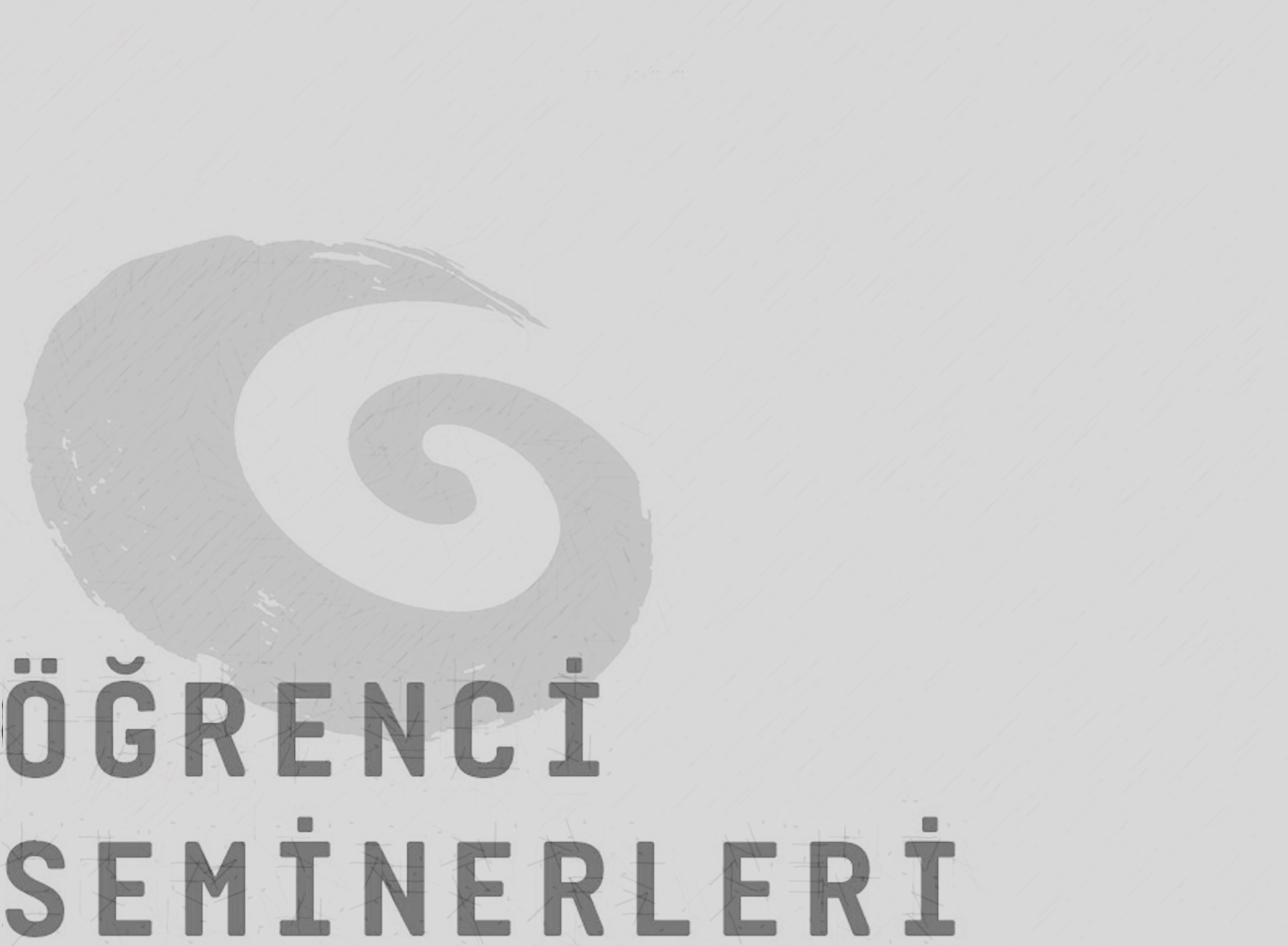 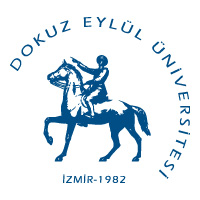 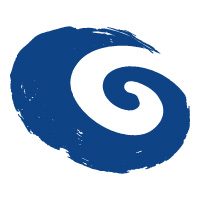 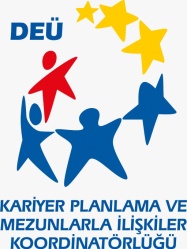 2023-2024 BAHAR YARIYILI LİSANSÜSTÜ ÖĞRENCİ SEMİNERLERİ
TEKSTİL VE MODA TASARIMI ANASANAT DALI
SUNUMLAR
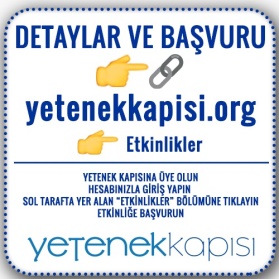 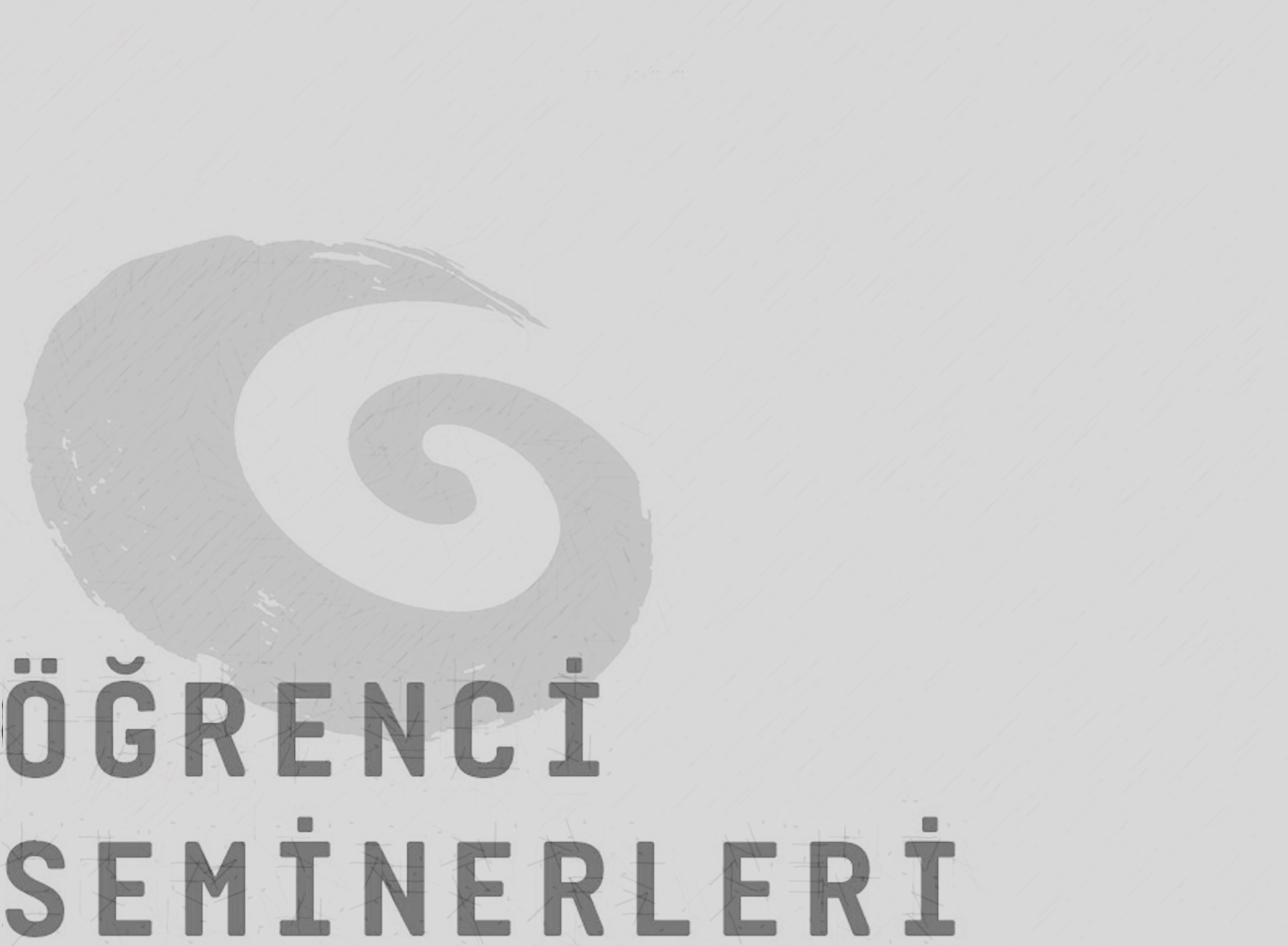 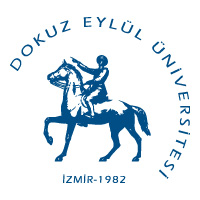 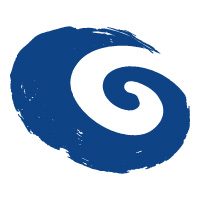 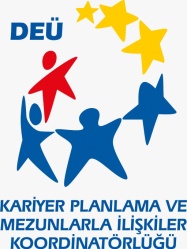 2023-2024 BAHAR YARIYILI LİSANSÜSTÜ ÖĞRENCİ SEMİNERLERİ
TEKSTİL VE MODA TASARIMI ANASANAT DALI
SUNUMLAR
Yağmur BİÇER
Moda Giyim Tasarımında Yapay Zeka Kullanımı
Tarih: 09 Mayıs 2024
Saat: 13:00
Yer: GSF Binası Derslik 1
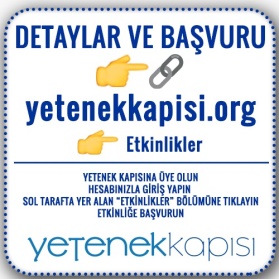 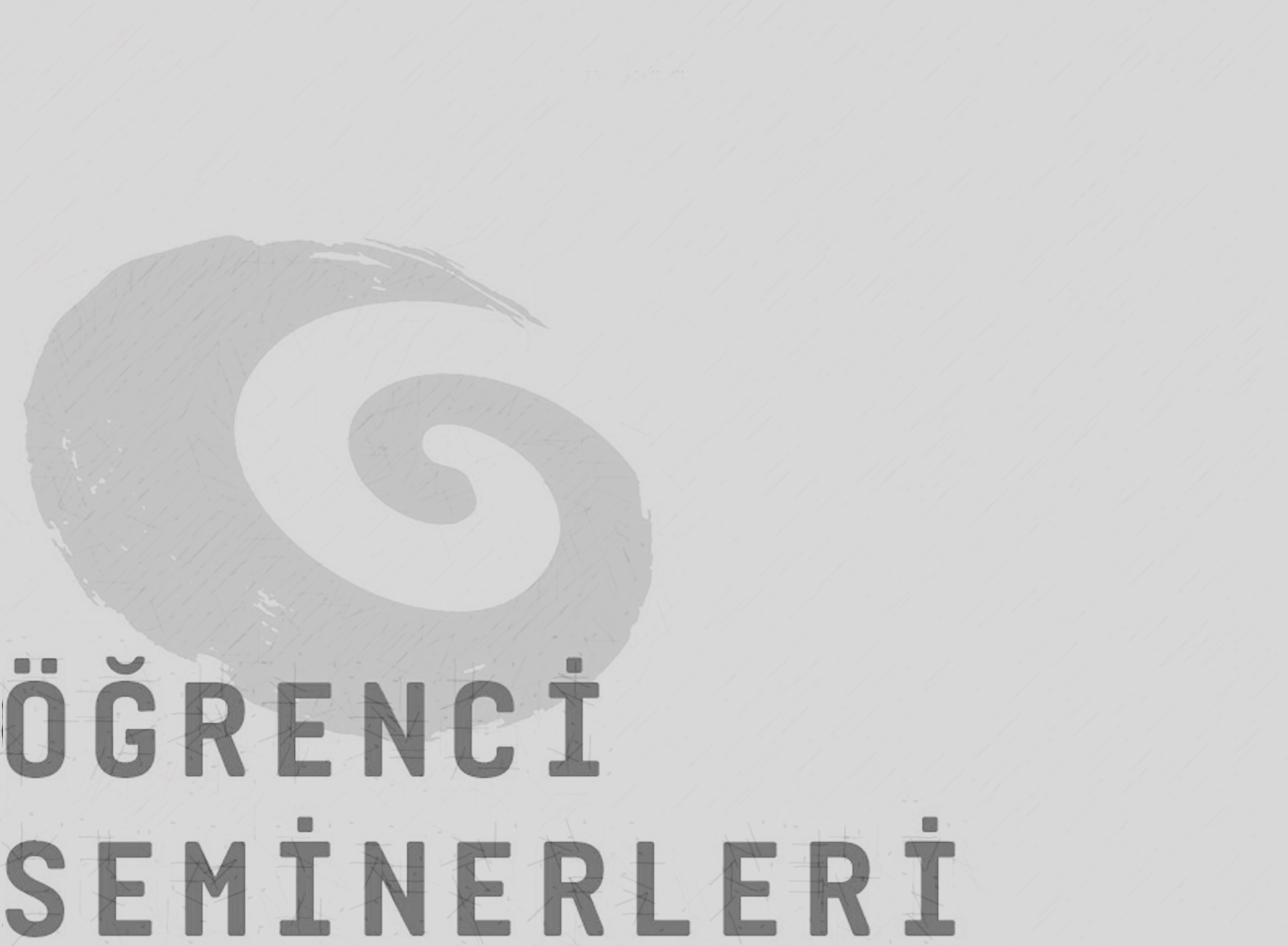 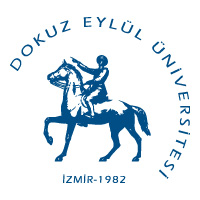 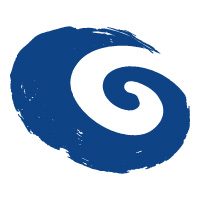 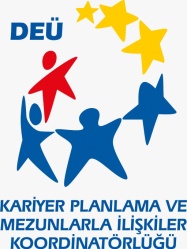 2023-2024 BAHAR YARIYILI LİSANSÜSTÜ ÖĞRENCİ SEMİNERLERİ
TEKSTİL VE MODA TASARIMI ANASANAT DALI
SUNUMLAR
Selinay UYSALER
Moda Giyim Tasarımında Biyomimetik Yaklaşımlar
Tarih: 09 Mayıs 2024
Saat: 13:30
Yer: GSF Binası Derslik 1
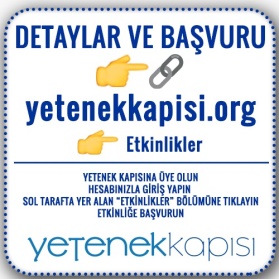 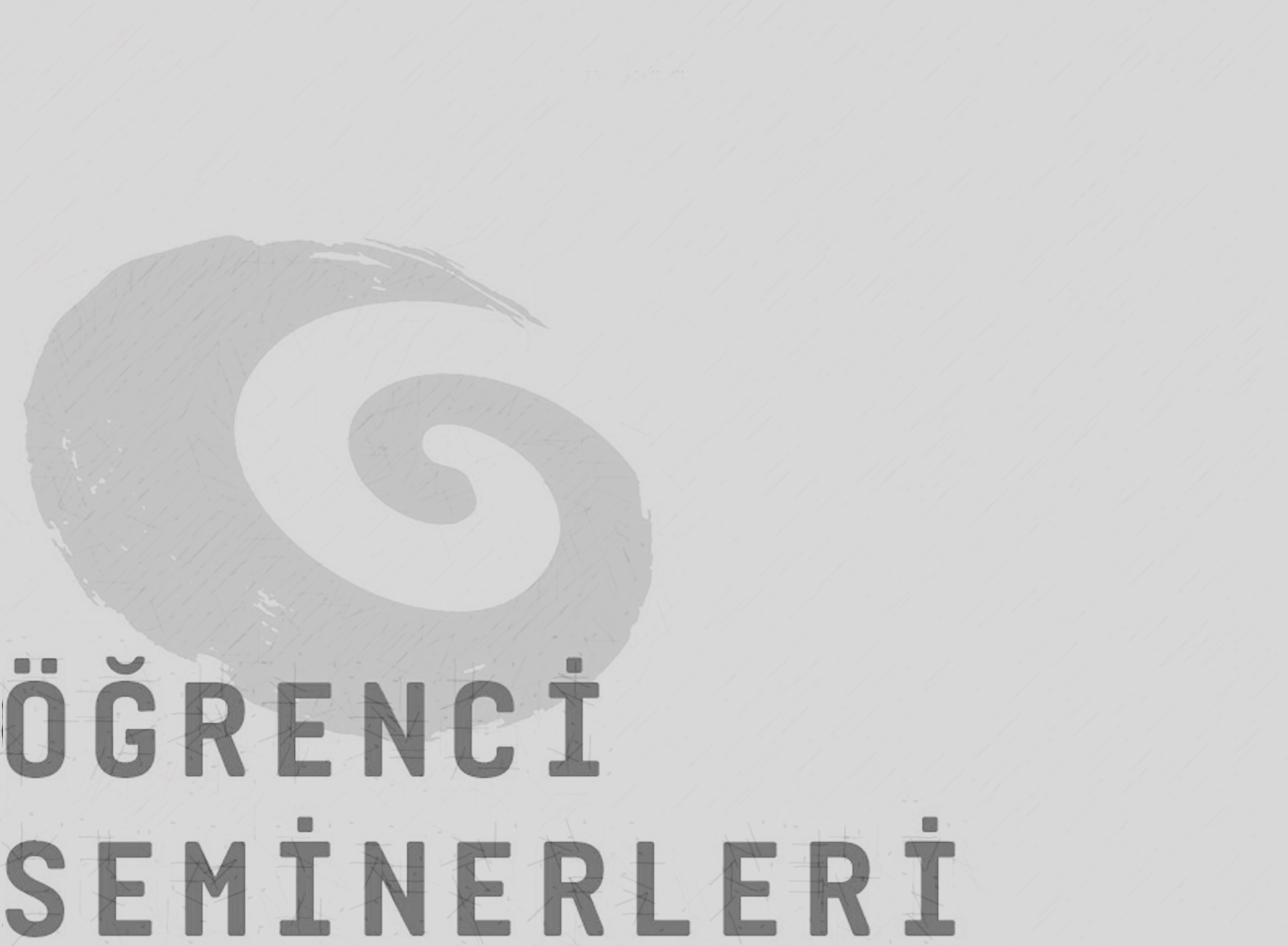 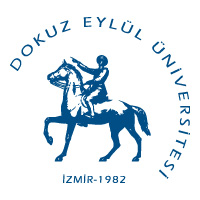 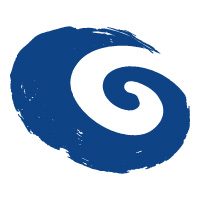 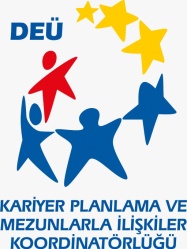 2023-2024 BAHAR YARIYILI LİSANSÜSTÜ ÖĞRENCİ SEMİNERLERİ
TEKSTİL VE MODA TASARIMI ANASANAT DALI
SUNUMLAR
Anıl BAYRAKTAR
Günümüz Giysi Tasarımlarında Geleneksel Yorganlama Tekniğinin Kullanımı
Tarih: 13 Mayıs 2024
Saat: 13:00
Yer: GSF Binası Moda Giyim Atölyesi
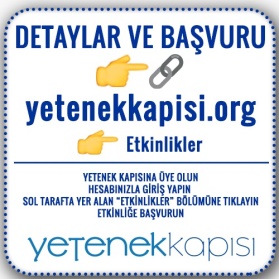 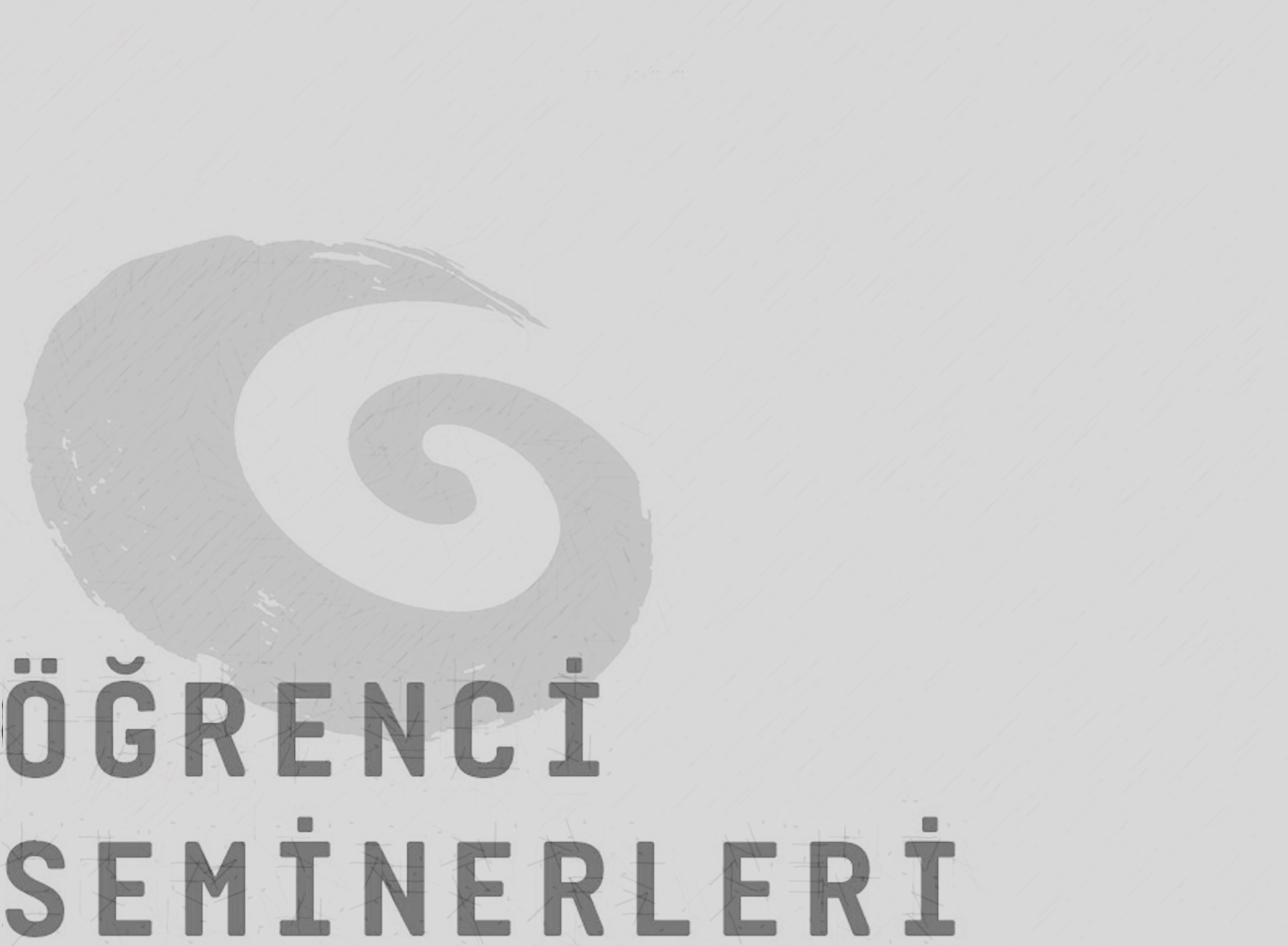 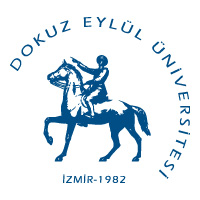 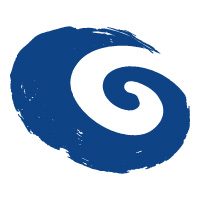 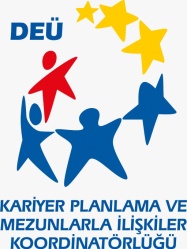 2023-2024 BAHAR YARIYILI LİSANSÜSTÜ ÖĞRENCİ SEMİNERLERİ
TEKSTİL VE MODA TASARIMI ANASANAT DALI
SUNUMLAR
Doğukan DURMAZ 
Dokunmuş Hayatların Metaforu: Ömür İpliğini Büken Kadınlar
Tarih: 13 Mayıs 2024
Saat: 13:30
Yer: GSF Binası Moda Giyim Atölyesi
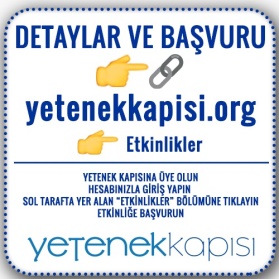 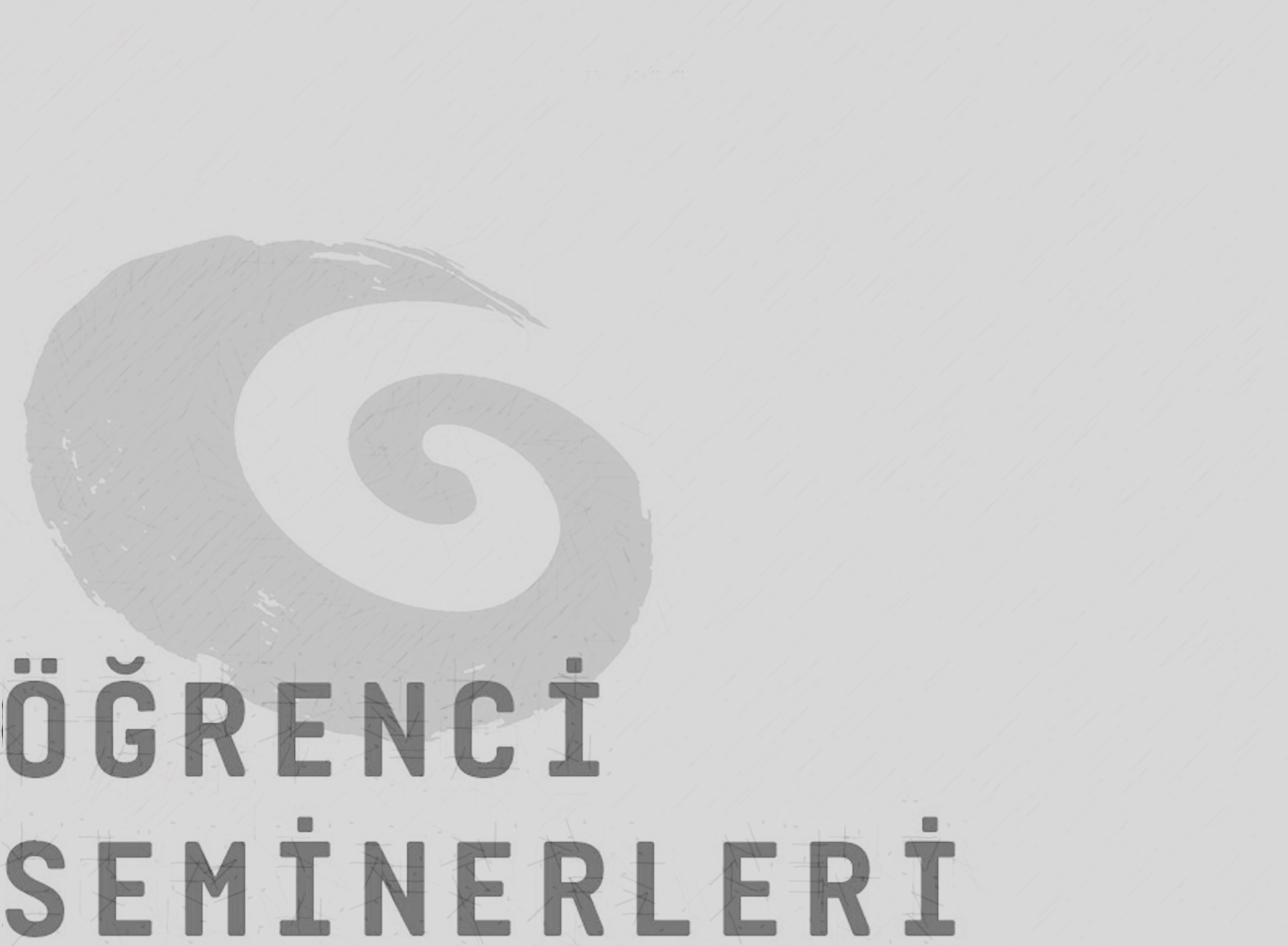 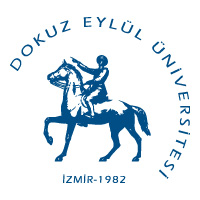 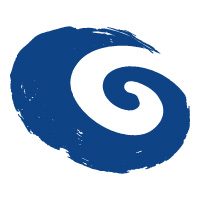 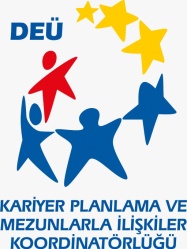 2023-2024 BAHAR YARIYILI LİSANSÜSTÜ ÖĞRENCİ SEMİNERLERİ
TEKSTİL VE MODA TASARIMI ANASANAT DALI
SUNUMLAR
Sedef ERKİN
Silla Dönemi Giyim Kuşam ve Aksesuarlarında Sembolik Çözümlemeler
Tarih: 13 Mayıs 2024
Saat: 15:00
Yer: GSF Binası Derslik 9
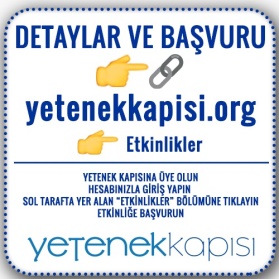 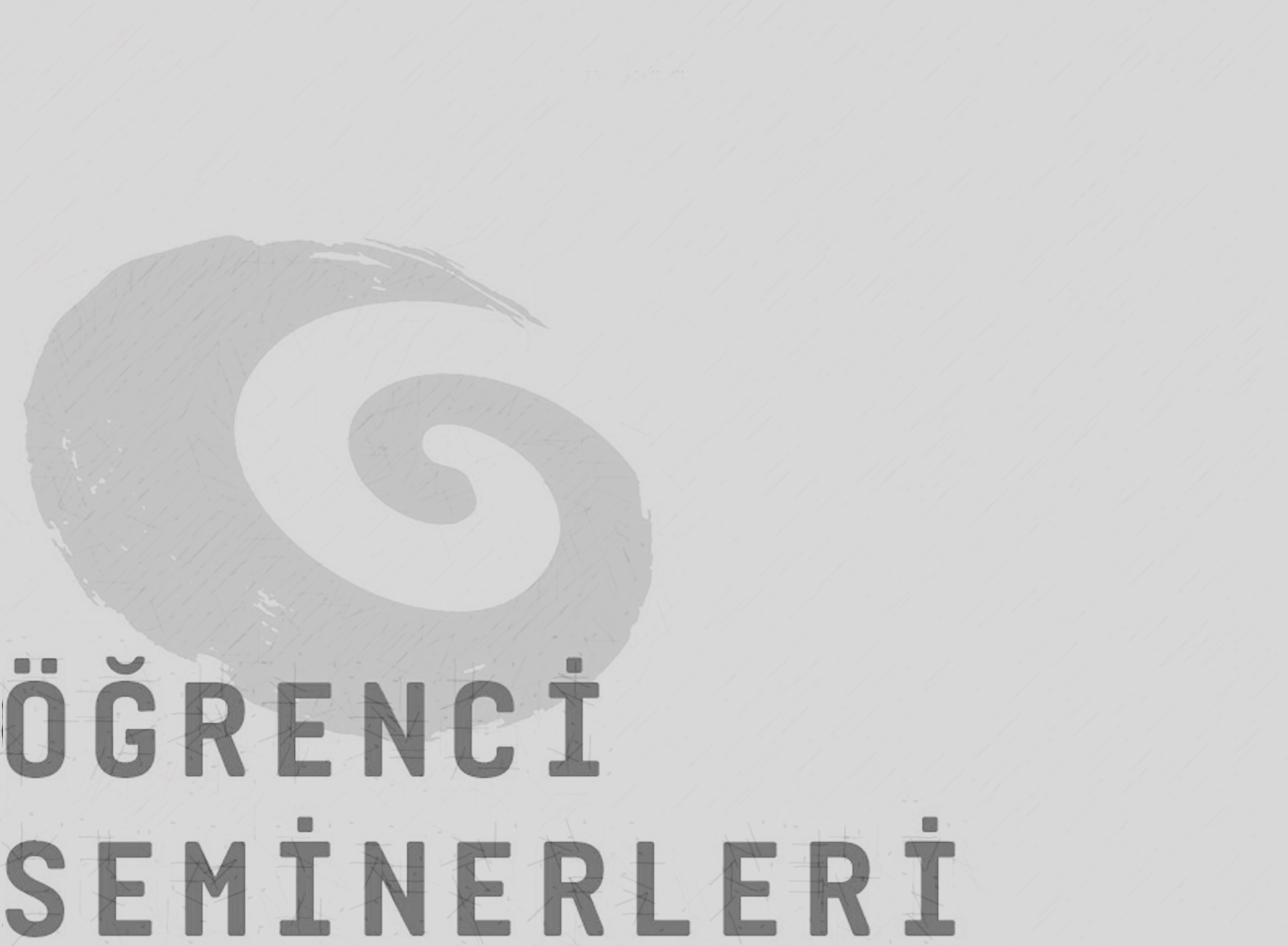 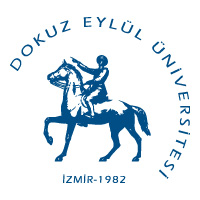 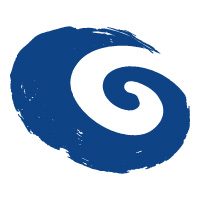 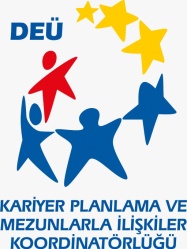 2023-2024 BAHAR YARIYILI LİSANSÜSTÜ ÖĞRENCİ SEMİNERLERİ
TEKSTİL VE MODA TASARIMI ANASANAT DALI
SUNUMLAR
Bahar ÖKEER 
Dijital Baskı Teknolojilerinin Tekstil ve Moda Tasarımında Kullanım Olanakları
Tarih: 13 Mayıs 2024
Saat: 11:30
Yer: GSF Binası Derslik 12
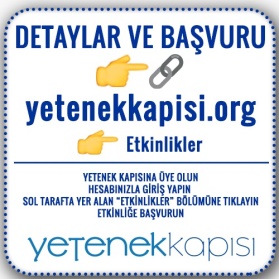 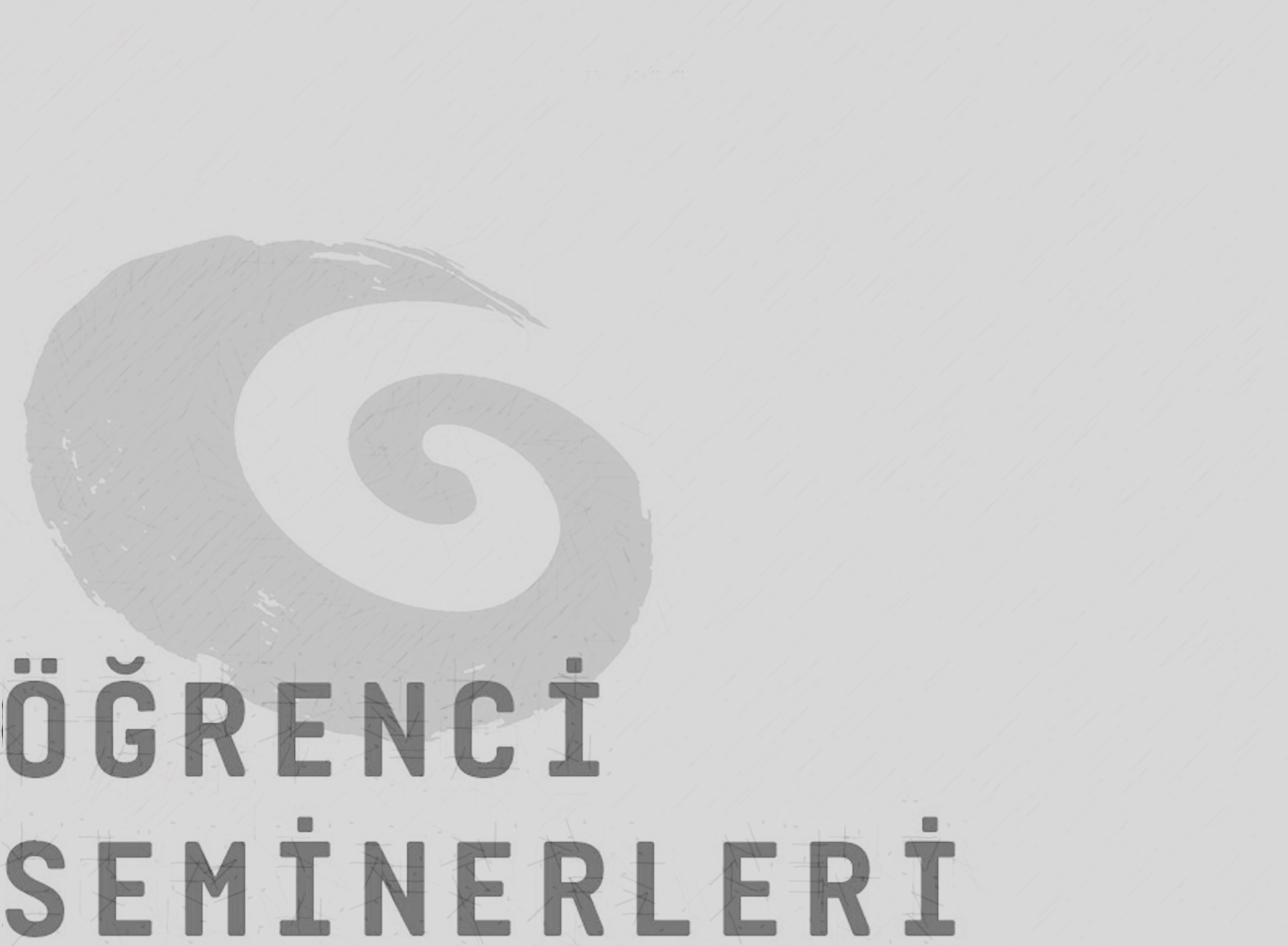 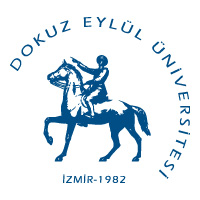 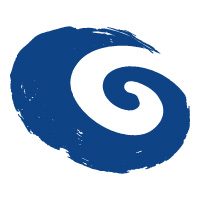 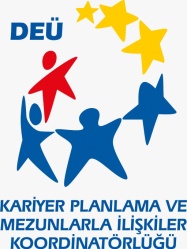 2023-2024 BAHAR YARIYILI LİSANSÜSTÜ ÖĞRENCİ SEMİNERLERİ
TEKSTİL VE MODA TASARIMI ANASANAT DALI
SUNUMLAR
Fatimenur KOCAMAN
Takıda Tekstil Kullanımı
Tarih: 15 Mayıs 2024
Saat: 14:00
Yer: GSF Binası Derslik 7
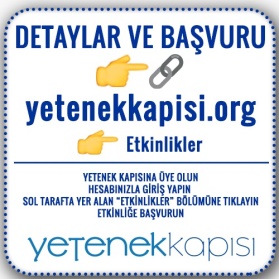 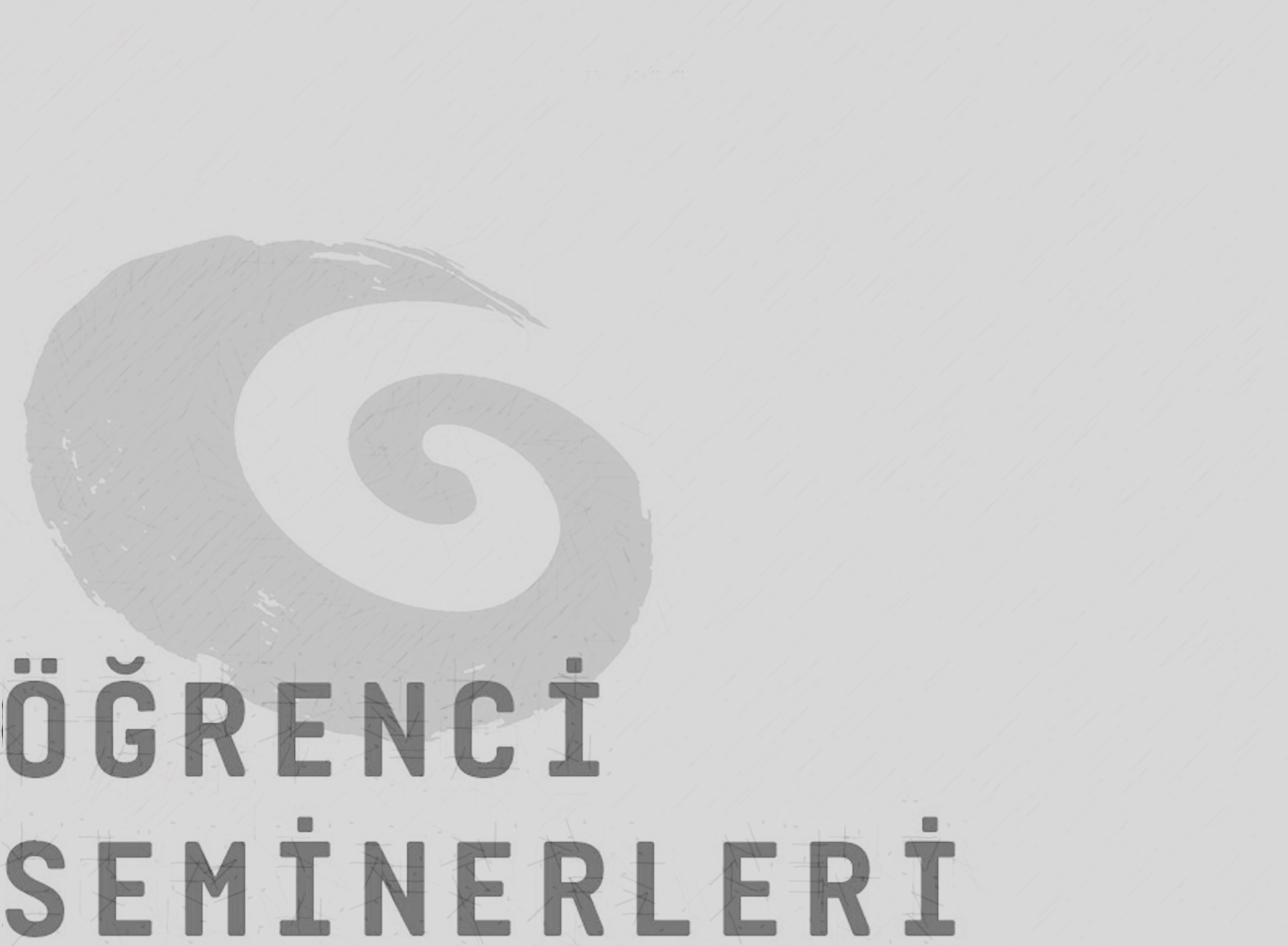 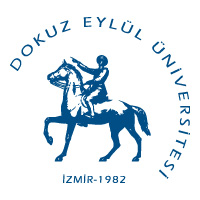 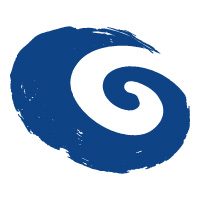 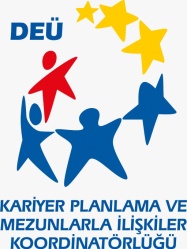 2023-2024 BAHAR YARIYILI LİSANSÜSTÜ ÖĞRENCİ SEMİNERLERİ
TEKSTİL VE MODA TASARIMI ANASANAT DALI
SUNUMLAR
Batuhan KOÇ
Kenevir Lifinin Artan Endüstriyel ve Tüketici Talebi
Tarih: 20 Mayıs 2024
Saat: 13:00
Yer: GSF Binası Derslik 11
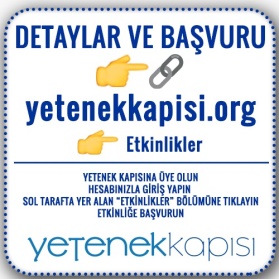 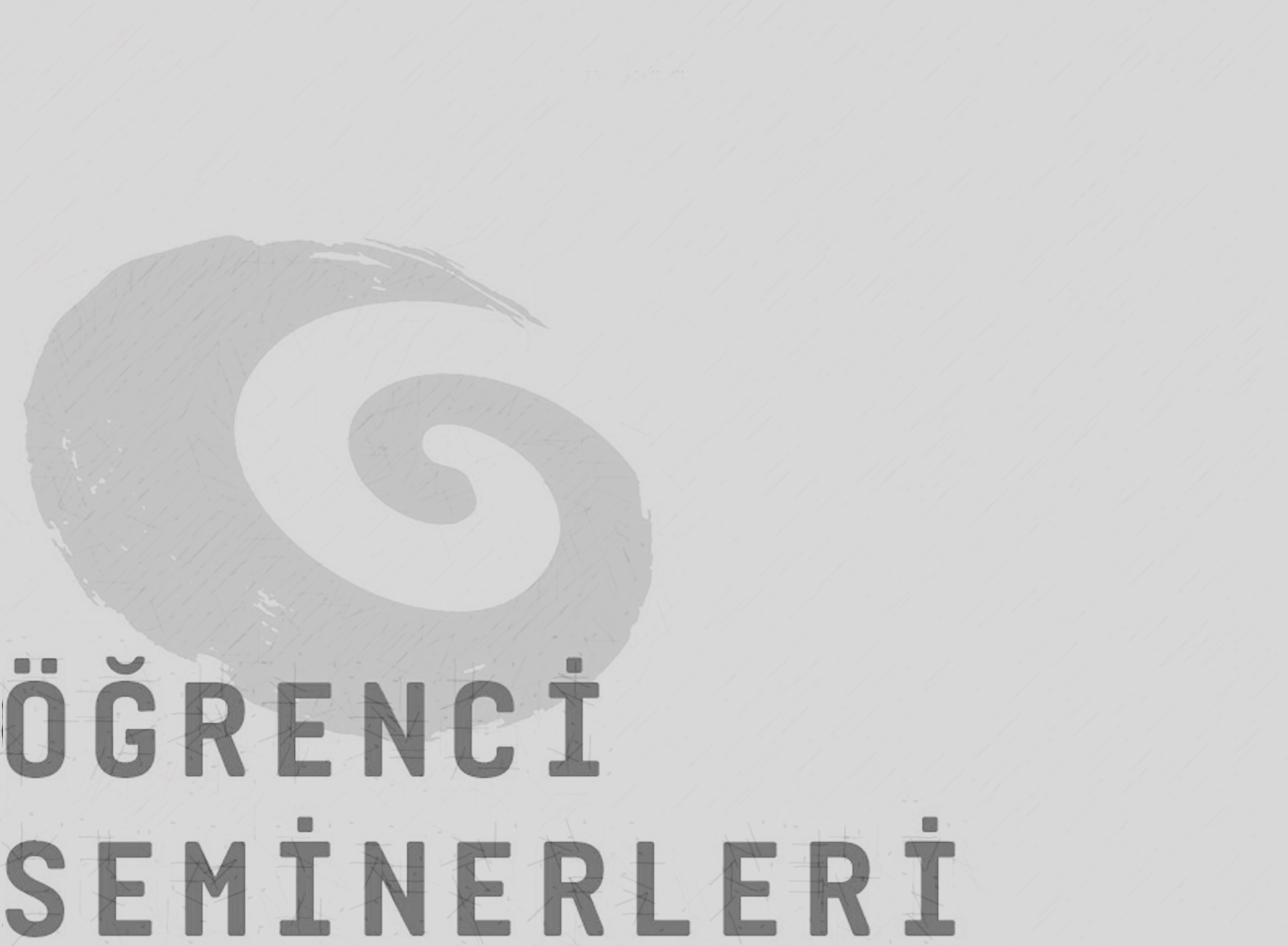 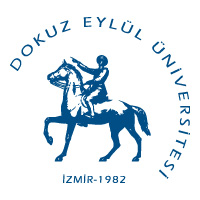 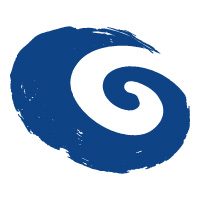 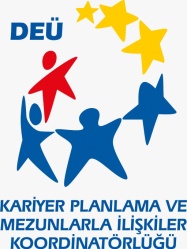 2023-2024 BAHAR YARIYILI LİSANSÜSTÜ ÖĞRENCİ SEMİNERLERİ
TEKSTİL VE MODA TASARIMI ANASANAT DALI
SUNUMLAR
Dilek BOZKURT
Altay Şaman Giysileri: Sürdürülebilir Tekstil Bağlamında Örnek bir Çalışma
Tarih: 22 Mayıs 2024
Saat: 13:30
Yer: GSF Binası Dokuma Atölyesi
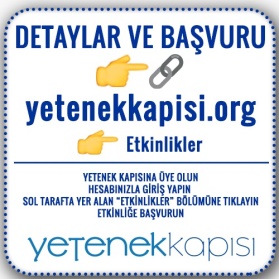